May 2015
802.11 May 2015 Closing Reports
Date: 2015-05-14
Authors:
Slide 1
Adrian Stephens, Intel
May 2015
Abstract
This document is a digest of the closing reports of all 802.11 sub-groups for presentation at the May 2015 closing plenary meeting. Attendance information and liaison reports are also included.
Slide 2
Adrian Stephens, Intel
May 2015
Attendance
Slide 3
Adrian Stephens, Intel
May 2015
Attendance Total
Slide 4
Adrian Stephens, Intel
May 2015
Attendance Histogram (Thu)
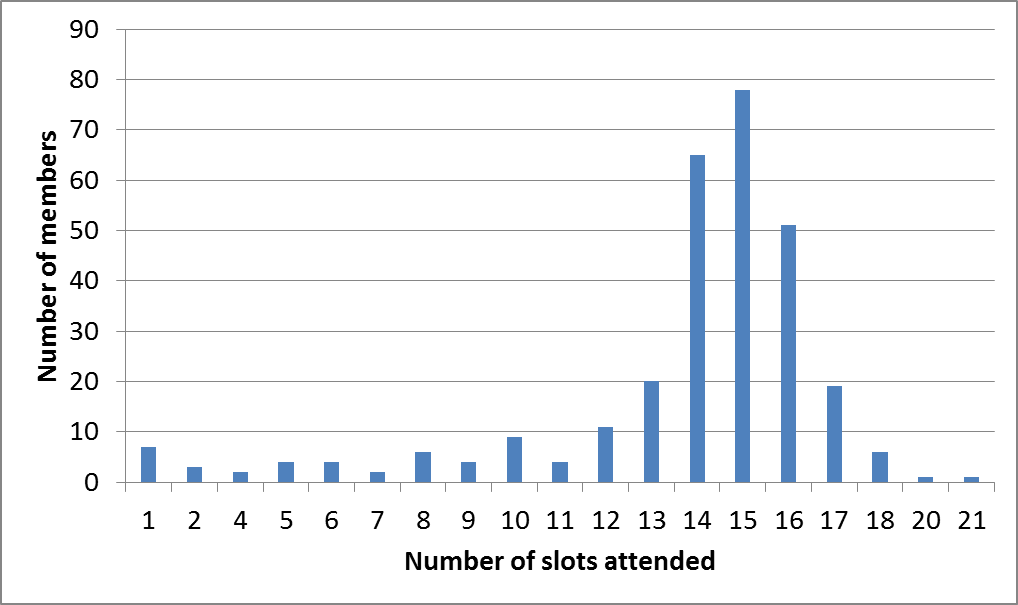 Slide 5
Adrian Stephens, Intel
Attendance by Country
May 2015
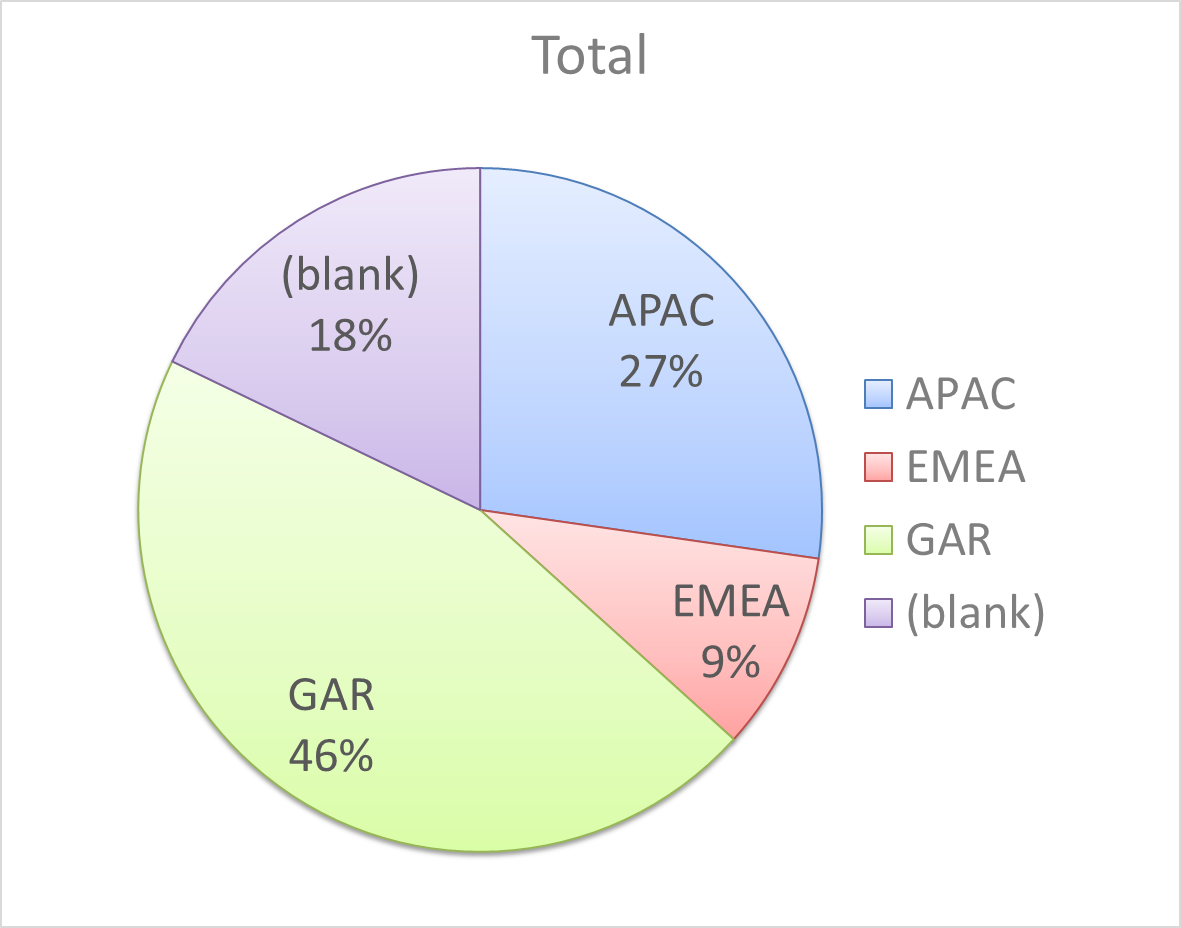 Slide 6
Adrian Stephens, Intel
May 2015
Type of Groups
Slide 7
Adrian Stephens, Intel
Groups
May 2015
Slide 8
Adrian Stephens, Intel
May 2015
802.11 WG Editor’s Meeting (May ‘15)
Date: 2015-05-03
Authors:
Slide 9
Adrian Stephens, Intel
from slide 1/7 of 11-15-0541 by Peter Ecclesine (Cisco Systems)
May 2015
Volunteer Editor Contacts
TGmc – Adrian Stephens – adrian.p.stephens@intel.com, Edward Au – edwardau@marvell.com, Emily Qi – emily.h.qi@intel.com 
TGah – Yongho Seok yongho.seok@gmail.com,  Alfred Asterjadhi – aasterja@qti.qualcomm.com   
TGai – Lee Armstrong – LRA@tiac.net, Ping FANG Ping.FANG@huawei.com
TGaj – Jiamin CHEN – jiamin.chen@mail01.huawei.com 
TGak – Donald Eastlake – d3e3e3@gmail.com, Norm Finn – nfinn@cisco.com 
TGaq – Dan Gal – ddrgal@gmail.com   
TGax – Robert Stacey – robert.stacey@intel.com   

Editors Emeritus:
TGaa – Alex Ashley – alex.ashley@hotmail.co.uk
TGac – Robert Stacey – robert.stacey@intel.com 
TGad – Carlos Cordeiro – carlos.cordeiro@intel.com  
TGae – Henry Ptasinski – henry@LOGOUT.COM 
TGaf – Peter Ecclesine – pecclesi@cisco.com
Slide 10
Adrian Stephens, Intel
from slide 2/7 of 11-15-0541 by Peter Ecclesine (Cisco Systems)
May 2015
802.11 Style Guide
See 11-09-1034-11-0000-wg11-style-guide.doc
We updated 802.11 WG Style Guide based on 2012 IEEE Standards Style Manual and consistency changes in final publication of the 802.11 standard
Editor’s responsibility includes checking the 2014 IEEE Standards Style Manual when creating or updating drafts. https://development.standards.ieee.org/myproject/Public/mytools/draft/styleman.pdf
Submissions with draft text should conform to both the WG11 Style Guide and IEEE Standards Style Manual
Note that the Style Guide evolves with our practice
Slide 11
Adrian Stephens, Intel
from slide 3/7 of 11-15-0541 by Peter Ecclesine (Cisco Systems)
May 2015
MDR Status
802.11 Working Group Mandatory Draft Review
802.11-11/615r6 documents the process. MDR now in the 802.11 Operating Manual 802.11-14/0629r8. The process needs some change so the report is done after the editing is done. 
P802.11aa D5.0 went through Working Group Mandatory Editorial Coordination before July 2011
P802.11ad D4.0 went through Working Group Mandatory Editorial Coordination before July 2011
P802.11ae D4.0 went through Working Group Mandatory Editorial Coordination before July 2011
P802.11ac D4.0 went through Working Group Mandatory Draft Review before January 2013
P802.11af D4.0 went through Working Group Mandatory Draft Review before May 18, 2013
REVmc D3.0 went through MDR process – 802.11-14/781r11 dated Sept 19, 2014
P802.11ah D4.0 went through MDR process – 802.11-15/247r3 dated Mar 12, 2015
P802.11ai D4.0 went through MDR process – 802.11-15/248r3 dated Apr 9, 2015
Slide 12
Adrian Stephens, Intel
from slide 4/7 of 11-15-0541 by Peter Ecclesine (Cisco Systems)
May 2015
Editor Amendment Ordering
Data as of May 2015
See http://grouper.ieee.org/groups/802/11/Reports/802.11_Timelines.htm
In Nov 2014, Editors changed the running order and will revisit in November 2015, maintaining this order in the interim
Amendment numbering is editorial! No need to make ballot comments on these dynamic numbers!
Slide 13
Adrian Stephens, Intel
from slide 5/7 of 11-15-0541 by Peter Ecclesine (Cisco Systems)
May 2015
Draft Development Snapshot
Changes from  last report shown in red.
Most current doc shaded green.
Slide 14
Adrian Stephens, Intel
from slide 6/7 of 11-15-0541 by Peter Ecclesine (Cisco Systems)
May 2015
MIB style, Visio and Frame practices
I’m going to suggest going forward we use a single style with appropriately set tabs,  and use leading Tabs to distinguish the syntax and description parts. (Adrian Stephens Feb 9, 2010)
Figure in an anchored frame within a table, and use a table caption as a figure caption
 Keep embedded figures using visio as long as possible
Near the end of sponsor ballot,  turn these all into .wmf (windows meta file) format files (you can do this from visio using “save as”).   Keep separate files for the .vsd source and the .wmf file that is linked to from frame. There is likelihood we should use .emf
Frame templates for 11aa, 11ac, 11af 
Text version of MIB is available (2012, ae2012, aa2012, ad2012, acD5.0, afD5.0. mcD3.0)
Slide 15
Adrian Stephens, Intel
from slide 7/7 of 11-15-0541 by Peter Ecclesine (Cisco Systems)
May 2015
ARC Closing Report
Date: 2015-05-14
Authors:
Slide 16
Adrian Stephens, Intel
from slide 1/6 of 11-15-0670 by Mark Hamilton (Ruckus Wireless)
May 2015
Abstract
This document is the closing report for ARC SC, 
May 2015, Vancouver meeting
Slide 17
Adrian Stephens, Intel
from slide 2/6 of 11-15-0670 by Mark Hamilton (Ruckus Wireless)
May 2015
Work Completed
802.11 as a component (11-15/0593r0)
Consider a tutorial in July: 
How should 802.11 fit into larger eco-systems, especially including 5G,
How should 11WG participate in developing the architecture and any necessary standards?
Will continue on conference call, and next session (and off-line)
MIB Design Pattern work item
Draft is getting close; Agreed to merge two draft patterns, add a new pattern for “status” attributes – expect to end up with three patterns, total (11-15/0355)
Next session: Complete the above pattern drafting, circulate for review/comment by TG Chairs/TG participants
Annex R
Approved document to send to TGmc, to make Annex R normative, and add the “DSAF” concept (11-15/0555r1)
Slide 18
Adrian Stephens, Intel
from slide 3/6 of 11-15-0670 by Mark Hamilton (Ruckus Wireless)
May 2015
Work Completed
REVmc Figure 5-1 (11-15/0540)
Reviewed Figures 5-1, et seq, in REVmc D4.0, in response to Sponsor Ballot comment
Discussion uncovered some architectural “surprises” in the Standard (included since the very first Draft 1)
A few figures are straightforward, are being sent to TGmc for consideration
Other figures will take more discussion – to be continued …
IETF/802 coordination update
No news
Joint meeting with TGak
Discussed how to model GLK ESSes.
Further discussed the Figure 5-1 “surprise” above, and also its implications on GLK AP architecture.
Slide 19
Adrian Stephens, Intel
from slide 4/6 of 11-15-0670 by Mark Hamilton (Ruckus Wireless)
May 2015
Teleconference(s)
June 3, 11am ET, 1 hour
Slide 20
Adrian Stephens, Intel
from slide 5/6 of 11-15-0670 by Mark Hamilton (Ruckus Wireless)
May 2015
July 2015 Plans
Two standalone meeting slots planned:
802.11 as a component in a larger eco-system
Design Pattern for MIB attribute use
802.11 Architecture topics: Figure 5-1 et seq
DS/AP/Portal architecture discussions
One joint session with TGak / 802.1
802.11ak, 802.1AC and 802.1Qbz architecture discussions
Slide 21
Adrian Stephens, Intel
from slide 6/6 of 11-15-0670 by Mark Hamilton (Ruckus Wireless)
May 2015
Publicity Closing Report
Date: 2015-05-15
Authors:
Slide 22
Adrian Stephens, Intel
from slide 1/3 of 11-15-0686 by Stephen McCann, BlackBerry
May 2015
Abstract
Closing report for the Publicity SC for May 2015, Vancouver, British Colombia, Canada
Slide 23
Adrian Stephens, Intel
from slide 2/3 of 11-15-0686 by Stephen McCann, BlackBerry
May 2015
Discussion topics
“What’s IEEE 802.11 doing” Presentation
Reviewed the document:
http://www.ieee802.org/11/presentation.html 
Made some small changes
Require update for the TGay slides
PUB SC chair will update timelines
Plans for July 2015
1 slot
Merge in more material and review
Slide 24
Adrian Stephens, Intel
from slide 3/3 of 11-15-0686 by Stephen McCann, BlackBerry
May 2015
IEEE 802.11/15 Regulatory SCVancouver Closing Report
Date: 2015-05-15
Authors:
Slide 25
Adrian Stephens, Intel
from slide 1/9 of 11-15-0562 by Rich Kennedy, MediaTek
May 2015
Abstract
This presentation is the closing report for the May 2015 IEEE 802.11/15 Regulatory Standing Committee meeting in Vancouver.
Slide 26
Adrian Stephens, Intel
from slide 2/9 of 11-15-0562 by Rich Kennedy, MediaTek
May 2015
Agenda
DSRC Coexistence Tiger Team post mortem
The regulatory summaries
Status of LAA-LTE / IEEE 802.11 coexistence studies
ETSI BRAN update
ETSI ERM TG11 update
Globalstar in 2.4 GHz band (final?) update
Chairman Wheeler Public Notice
Actions required
FCC 15-47 Spectrum Sharing in 3.5 GHz band
FCC Public Notice on LTE-U/LAA-LTE and Wi-Fi
The New EC Radio Equipment Directive – Planning for June 2016
NGMN liaison
Slide 27
Adrian Stephens, Intel
from slide 3/9 of 11-15-0562 by Rich Kennedy, MediaTek
May 2015
Accomplishments
Updates on ETSI BRAN and ERM TG11, Globalstar
NGMN liaison
Wrote a response to liaison requests from NGMN and invited them to send a representative to attend our panel discussion in July
Approved Comments in FCC 15-47 Spectrum Sharing in 3.5 GHz band
IEEE 802.11 will not develop an amendment for operation in the 3.5 GHz band due to FSS protection and federal radar exclusion zones
Approved a response to the FCC Public Notice on LTE-U/LAA-LTE and Wi-Fi
Supplied answers to the question on the status of coordination with 3GPP
All other questions relate to 3GPP information we do not have 
Thank you to all who helped in drafting of these documents
Slide 28
Adrian Stephens, Intel
from slide 4/9 of 11-15-0562 by Rich Kennedy, MediaTek
May 2015
Motions
Slide 29
Adrian Stephens, Intel
from slide 5/9 of 11-15-0562 by Rich Kennedy, MediaTek
May 2015
Regulatory SC Motion #1
Motion: 
To approve document 11-15/673r1 as our liaison to the Next Generation Mobile Networks (NGMN), and forward to the IEEE 802 EC, for approval and transmittal to the NGMN.
Moved by:
Seconded by:
Discussion?
Vote:

In the Regulatory SC
Moved: Dan Gal, Seconded: Mike Montemurro
Vote: 22/0/1 the motion passes
Slide 30
Adrian Stephens, Intel
from slide 6/9 of 11-15-0562 by Rich Kennedy, MediaTek
May 2015
Regulatory SC Motion #2
Motion: 
To approve document 11-15/683r2 as our comments in FCC 15-47, and forward to the IEEE 802 EC, for approval and transmittal to the FCC.
Moved by:
Seconded by:
Discussion?
Vote:

In the Regulatory SC
Moved by: Peter Ecclesine, Seconded by: Dan Gal
Vote: 22/0/0 the motion passes
Slide 31
Adrian Stephens, Intel
from slide 7/9 of 11-15-0562 by Rich Kennedy, MediaTek
May 2015
Regulatory SC Motion #3
Motion: 
To approve document 11-15/682r1 as our response to FCC DA 15-516 and forward to the IEEE 802 EC, for approval and transmittal to the FCC.
Moved by: 
Seconded by: 
Discussion?
Vote: 

In the Regulatory SC
Moved by: Carolyn Heide, Seconded by: Mike Montemurro
Vote: 22/0/0 the motion passes
Slide 32
Adrian Stephens, Intel
from slide 8/9 of 11-15-0562 by Rich Kennedy, MediaTek
May 2015
Teleconferences
Bi-weekly on Thursdays, 12:30 to 13:30 ET 
Starting on May 28th
Through July 30th
Slide 33
Adrian Stephens, Intel
from slide 9/9 of 11-15-0562 by Rich Kennedy, MediaTek
May 2015
Closing Report
Date: 2015-05-15
Authors:
Slide 34
Adrian Stephens, Intel
from slide 1/3 of 11-15-0669 by Jim Lansford (CSR)
May 2015
Abstract
Closing report for WNG SC for May 2015, Vancouver, Canada
Slide 35
Adrian Stephens, Intel
from slide 2/3 of 11-15-0669 by Jim Lansford (CSR)
May 2015
Presentations at May 2015 meeting
1. “NGMN 5G White Paper Overview ” by Jeorge Hurtarte (Teradyne)
https://mentor.ieee.org/802.11/dcn/15/11-15-0547-00-0wng-ngmn-5g-white-paper-overview.pptx 
2. “Integrated Long Range Mode” by Tim Godfrey (EPRI)
https://mentor.ieee.org/802.11/dcn/15/11-15-0545-00-0wng-integrated-long-range-mode.pptx 
- Straw poll indicated further study is needed
Minutes
https://mentor.ieee.org/802.11/dcn/15/11-15-0647-01-0wng-may-2015-wng-meeting-minutes-vancouver.doc  
Plans for July 2015
Panel discussion on 5G/NGMN and the role of 802.11 + any other presentations (possible follow-up to Tim Godfrey’s presentation)
One 2 hour session…a second may be necessary
Slide 36
Adrian Stephens, Intel
from slide 3/3 of 11-15-0669 by Jim Lansford (CSR)
May 2015
IEEE 802 JTC1 SC closing report(May 2015)
Date: 2015-5-15
Authors:
Slide 37
Adrian Stephens, Intel
from slide 1/7 of 11-15-0696 by Andrew Myles, Cisco
May 2015
Abstract
Closing report for IEEE 802 JTC1 SCfor May 2015 in Vancouver
Slide 38
Adrian Stephens, Intel
from slide 2/7 of 11-15-0696 by Andrew Myles, Cisco
May 2015
The SC did not have a great deal of work this week and only one session was required
Reviewed PSDO related processes
Part of transition of responsibility  to WGs from SC
Reviewed status of PSDO pipeline
802.1Xbx, 802.1Q-Rev passed 60 day pre-ballot
Reviewed modification to IEEE Style Guide
Will ensure IEEE Style suitable for ISO
Prepared for next SC6 meeting in Belgium in May
Very little on WG1 or WG7 agenda of interest
There will be discussion on  a roaming hub proposal 
SC6 leadership is transitioning
Thank you to Adrian Stephens for attending SC6 meeting
Slide 39
Adrian Stephens, Intel
from slide 3/7 of 11-15-0696 by Andrew Myles, Cisco
May 2015
May 2015
IEEE 802 has pushed 13 standards completely through the PSDO ratification process …
Slide 40
Adrian Stephens, Intel
from slide 4/7 of 11-15-0696 by Andrew Myles, Cisco
May 2015
May 2015
Adrian Stephens, Intel
… and has seven standards in the pipeline for ratification under the PSDO
Slide 41
Adrian Stephens, Intel
from slide 5/7 of 11-15-0696 by Andrew Myles, Cisco
May 2015
A number of standards are about to go into the pipeline
802.22a 
802.22b
802.1BA-2011
802.1BR-2012
Slide 42
Adrian Stephens, Intel
from slide 6/7 of 11-15-0696 by Andrew Myles, Cisco
May 2015
The SC will focus in Hawaii on reporting out of the SC6 meeting
Continue executing PSDO processes
Hear reports from SC6 meeting in Belgium in May
Slide 43
Adrian Stephens, Intel
from slide 7/7 of 11-15-0696 by Andrew Myles, Cisco
May 2015
IEEE 802.11mc Closing Report forMay 2015
Date: 2015-05-14
Authors:
Slide 44
Adrian Stephens, Intel
from slide 1/5 of 11-15-0695 by Dorothy Stanley, Aruba Networks
May 2015
Abstract
This document contains the TGmc closing report for May 2015.
Slide 45
Adrian Stephens, Intel
from slide 2/5 of 11-15-0695 by Dorothy Stanley, Aruba Networks
May 2015
Status
Began comment resolution on Initial  SB comments
Agenda, includes motions
https://mentor.ieee.org/802.11/dcn/15/11-15-0494-09-000m-tgmc-agenda-may-2015.pptx
Comment resolution spreadsheet
https://mentor.ieee.org/802.11/dcn/15/11-15-0532-03-000m-revmc-sponsor-ballot-comments.xls
Slide 46
Adrian Stephens, Intel
from slide 3/5 of 11-15-0695 by Dorothy Stanley, Aruba Networks
May 2015
TGmc Plan of Record - modified
20 July 2012 – 12 Sept 2012 – Call for Comment/Input
29-30 Aug 2012 – NesCom, SASB PAR Approval
Sept 2012 – Begin to process CC input, 11aa, 11ae integration
Dec 2012 – March/May 2013  – 11ad integration 
Jan 2013 – First WG Letter ballot  - without 11ad – on D1.0
Sept 2013 – Letter ballot on D2.0
Dec 2013 – May 2014 – 11ac, 11af integration – D3.0 in May 2014
July 2014 – Mandatory Draft Review
Jan 2015 – D4.0 Recirculation, goal to follow with D4.0 unchanged 
Form Sponsor Pool:  Open through Feb 20th good for 6 months (end of July 2015) 
EC conditional SB approval March 2015
BRC meeting June 17-19 2015
Nov 2015/Jan 2016 – WG/EC Final Approval
March 2016 – RevCom/SASB Approval
Slide 47
Adrian Stephens, Intel
from slide 4/5 of 11-15-0695 by Dorothy Stanley, Aruba Networks
May 2015
Teleconferences and next steps
Conference Calls 10am Eastern (2 hours)  
May 29, June 5, June 26
June, July 2015
Continue initial Sponsor Ballot comment resolution as Comment Resolution Committee
Slide 48
Adrian Stephens, Intel
from slide 5/5 of 11-15-0695 by Dorothy Stanley, Aruba Networks
May 2015
IEEE 802.11ah Closing Report forMay 2015
Date: 2015-05-15
Authors:
Slide 49
Adrian Stephens, Intel
from slide 1/6 of 11-15-0677 by Yongho Seok (NEWRACOM)
May 2015
May 2015
Abstract
This presentation is the closing report for the Vancouver meeting of the IEEE 802.11 TGah.
Slide 50
Adrian Stephens, Intel
from slide 2/6 of 11-15-0677 by Yongho Seok (NEWRACOM)
May 2015
Activity in TGah
Letter Ballot 211 for Draft 5.0 closed April 16th
107 comments received

In this meeting, except for 4 comments related with IP, all other comments received from LB211 have been resolved 
The TG members want to have more time to discuss IP related comments
LB211 comment spreadsheet: 11-15/525r1

Call for submissions to address the IP related comments by July meeting
Slide 51
Adrian Stephens, Intel
from slide 3/6 of 11-15-0677 by Yongho Seok (NEWRACOM)
May 2015
Going forward
Resolve 4 remaining comments (CID 7001, 7002, 7003 and 7012) and go to a sponsor ballot after July meeting
Slide 52
Adrian Stephens, Intel
from slide 4/6 of 11-15-0677 by Yongho Seok (NEWRACOM)
May 2015
Teleconference
June 9, 8PM ET for 2 hour
July 7, 8PM ET for 2 hour
Slide 53
Adrian Stephens, Intel
from slide 5/6 of 11-15-0677 by Yongho Seok (NEWRACOM)
May 2015
TGah Timeline – No Change
Internal Task Group Ballot : May 2013
Initial Letter Ballot : September 2013
Initial Recirculation Letter Ballot : September 2014 
Initial Sponsor Ballot : July 2015
Initial Recirculation Sponsor Ballot : November 2015
EC Approval : January 2016
Revcom Approval : March 2016
Slide 54
Adrian Stephens, Intel
from slide 6/6 of 11-15-0677 by Yongho Seok (NEWRACOM)
May 2015
May 2015
IEEE 802.11TGaiClosing Report
Date: 2015-5-15
Authors:
Slide 55
Adrian Stephens, Intel
from slide 1/10 of 11-15-0693 by Hiroshi Mano (KDTI)
May 2015
Abstract
This presentation is the closing report for the Vancouver meeting of the IEEE 802.11 TGai.
Slide 56
Adrian Stephens, Intel
from slide 2/10 of 11-15-0693 by Hiroshi Mano (KDTI)
May 2015
IEEE 802.11 FILS TGai – May 2015 Vancouver
Goals for the  Meeting:
Approve minutes of past meeting and teleconference
Comment resolution of WG Recirc LB209
Approve to forward the draft to Sponsor Ballots 
Approve Timeline
Approve Teleconference schedule
Approve Plan for  July
Slide 57
Adrian Stephens, Intel
from slide 3/10 of 11-15-0693 by Hiroshi Mano (KDTI)
May 2015
Accomplishments  TGai  1/2
6 regular slots
Approved TGai Meeting Minutes for the IEEE 802.11 Berlin meeting:
15-11/0487r0 March 2015 Berlin Session Minutes 
Approved TGai teleconference meeting minutes of Berlin to Vancouver meeting.
15-11/0489r4 Teleconference Minutes
Slide 58
Adrian Stephens, Intel
from slide 4/10 of 11-15-0693 by Hiroshi Mano (KDTI)
May 2015
Accomplishments  TGai  2/2
Received 491 comments byWG LB209
Resolved 17 comments
Approved the response to TGai MDR Report 11-15/0248r4
Approved comment resolutions for all of the comments received during Working Group Letter Ballot 209.
Approved a 15 day Working Group Recirculation Ballot.
Approved Plan for July
Approved Time line
Approved Teleconference schedule
Slide 59
Adrian Stephens, Intel
from slide 5/10 of 11-15-0693 by Hiroshi Mano (KDTI)
May 2015
Motion to go to the recirc WG LB
Having approved comment resolutions for all of the comments received during Working Group Letter Ballot 209 on TGai D4.0 as contained in document 11-15/0281r20, 
 Instruct the editor to incorporate the resolutions with the D4.0 and create D5.0.
Approve a 15 day Working Group Recirculation Ballot asking the question “Should TGai D5.0 be forwarded to Sponsor Ballot?”.
Moved: Marc Emmelmann
Seconded: Lee Armstrong
Result (20/0/0)
Slide 60
Adrian Stephens, Intel
from slide 6/10 of 11-15-0693 by Hiroshi Mano (KDTI)
May 2015
Plan for July
Goals for the  Meeting:
Approve minutes of past meeting and teleconference
Comment resolution of WG recirc LB
Approve to forward the draft to Sponsor Ballots 
Approve Timeline
Approve Teleconference schedule
Approve Plan for  Sep
Slide 61
Adrian Stephens, Intel
from slide 7/10 of 11-15-0693 by Hiroshi Mano (KDTI)
May 2015
Time line of Tgai (no changes)
PAR Approved, Modified, or Extended 		2010-12-08
WG Letter Ballots Initial / Recirc		Mar14/Sep14/Jan15
MEC Done				Nov14		
Form Sponsor Ballot Pool / Reform	            	Mar15
IEEE-SA Sponsor Ballots Initial / Recirc         Jul15/ Sep 15		
Final 802.11 WG Approval	                             Nov 15
Final or Conditional 802 EC Approval           	Nov 15
RevCom & Standards Board Final or Continuous Process Approval 		Mar 16
ANSI Approved				N/A
Slide 62
Adrian Stephens, Intel
from slide 8/10 of 11-15-0693 by Hiroshi Mano (KDTI)
May 2015
May 2015
Teleconference Schedule
Motion: 
Approve the following schedule of weekly teleconferences at
Tuesday May  26th 10:00 ET / duration 1.0 Hour
Monday Jun 22nd, 29th and  Jul 6th 17:00 ET	/ duration 2.0 Hour
Using WEB-EX that will be provided by Task Group Chair

Moved: Jouni Malinen
Seconde : Lee Armstrong
Approved  by unanimous consent
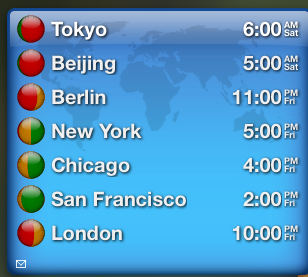 Slide 63
Adrian Stephens, Intel
from slide 9/10 of 11-15-0693 by Hiroshi Mano (KDTI)
May 2015
Reference
Motions (11-13-1186r28)
https://mentor.ieee.org/802.11/dcn/13/11-13-1186-28-00ai-tgai-motion-deck.pptx
TGai LB209 comments for Draft 4.0 (11-15/0281r20)
https://mentor.ieee.org/802.11/dcn/15/11-15-0281-20-00ai-tbai-lb209-comments-on-draft-d4-0.xlsx
Slide 64
Adrian Stephens, Intel
from slide 10/10 of 11-15-0693 by Hiroshi Mano (KDTI)
May 2015
TGak May Closing Report
Date: 2015-05-14
Authors:
Slide 65
Adrian Stephens, Intel
from slide 1/6 of 11-15-0691 by Donald Eastlake, Huawei Technologies
May 2015
Abstract
Closing Report of IEEE 802.11 Task Group AK at the IEEE 802.11 Meeting, May 2015, held in Vancouver, British Columbia.
Slide 66
Adrian Stephens, Intel
from slide 2/6 of 11-15-0691 by Donald Eastlake, Huawei Technologies
May 2015
TGak Closing Report
Accomplishments
Resolved 106 of our 437 comments from LB212.
Received and discussed the technical submissions listed on the next page
Met jointly with ARC SC Thursday AM1.
An annotated agenda is in 11-15/0498r10.
The minutes will be in 11-15/690.
Slide 67
Adrian Stephens, Intel
from slide 3/6 of 11-15-0691 by Donald Eastlake, Huawei Technologies
May 2015
TGak Closing Report
Technical Submissions
11-15/540r1, “Updates to REVmc 5.1.5” Mark Hamilton (Ruckus Wireless)
11-15/283r5, “An adaptation of GCR for GLK links” Ganesh Venkatesan (Intel)
Slide 68
Adrian Stephens, Intel
from slide 4/6 of 11-15-0691 by Donald Eastlake, Huawei Technologies
May 2015
TGak Closing Report
Motion, Authorize 802.11 TGak to hold an ad hoc meeting 9-10 July 2015 in the Silicon Valley area for the purpose of comment resolution development.

Moved: Mark Hamilton    Seconded: Richard Roy
Yes: 10   No: 0   Abstain: 0
Slide 69
Adrian Stephens, Intel
from slide 5/6 of 11-15-0691 by Donald Eastlake, Huawei Technologies
May 2015
TGak Closing Report
Teleconferences
Decided to hold 1 hour teleconferences, to be joint with 802.1Qbz if mutually convenient, on Monday, June 1st, 15th, and June 29th , all at 10am Eastern US time.
July2015 Plans
Resolve comments from Letter Ballot 212.
Joint meeting with 802.11 ARC and 802.1Qbz.
Slide 70
Adrian Stephens, Intel
from slide 6/6 of 11-15-0691 by Donald Eastlake, Huawei Technologies
May 2015
TGaq Closing Report
Date: 2015-05-15
Authors:
Slide 71
Adrian Stephens, Intel
from slide 1/3 of 11-15-0660 by Stephen McCann, BlackBerry
May 2015
Abstract
Closing report for TGaq (Pre-Association Discovery) for May 2015, Vancouver, British Colombia, Canada.
Slide 72
Adrian Stephens, Intel
from slide 2/3 of 11-15-0660 by Stephen McCann, BlackBerry
May 2015
Secretary position is open

Letter Ballot 208
702 comments
Resolved 145 technical and 146 editorial comments
337 technical remaining

Ad Hoc request for Sunday 12th July in Waikoloa, Hawaii

5 Teleconferences

Plans for July 2015
Letter ballot comment resolution
Slide 73
Adrian Stephens, Intel
from slide 3/3 of 11-15-0660 by Stephen McCann, BlackBerry
May 2015
TGax May 2015 Closing Report
Date: 2015-05-14
Authors:
Slide 74
Adrian Stephens, Intel
from slide 1/6 of 11-15-0692 by Osama Aboul-Magd (Huawei Technologies)
May 2015
Abstract
This document is the closing report for the TGax for the May 2015 session.
Slide 75
Adrian Stephens, Intel
from slide 2/6 of 11-15-0692 by Osama Aboul-Magd (Huawei Technologies)
May 2015
Work Completed – TG Documents
Passed a number of PHY and MAC motions affecting the TG Specification Framework.
PHY Motions: Tone Plan, STF design, SIG-B.
MAC Motions: Enhancing multi-STA BA and aspects of the trigger frame
Latest revision of the Specification Framework is available at;
https://mentor.ieee.org/802.11/dcn/15/11-15-0132-05-00ax-spec-framework.docx 
Approved new revisions of the Evaluation Methodology TG documents.
https://mentor.ieee.org/802.11/dcn/14/11-14-0571-09-00ax-evaluation-methodology.docx 
Other TG documents
https://mentor.ieee.org/802.11/dcn/14/11-14-0980-12-00ax-simulation-scenarios.docx
https://mentor.ieee.org/802.11/dcn/14/11-14-0882-04-00ax-tgax-channel-model-document.docx 
https://mentor.ieee.org/802.11/dcn/14/11-14-1009-02-00ax-proposed-802-11ax-functional-requirements.doc
Slide 76
Adrian Stephens, Intel
from slide 3/6 of 11-15-0692 by Osama Aboul-Magd (Huawei Technologies)
May 2015
Work Completed – Technical Presentations
Technical submissions.
A list of the submissions is available in the agenda document available at: 
https://mentor.ieee.org/802.11/dcn/15/11-15-0500-08-00ax-tgax-may-2015-meeting-agenda.ppt
Slide 77
Adrian Stephens, Intel
from slide 4/6 of 11-15-0692 by Osama Aboul-Magd (Huawei Technologies)
May 2015
July 2015 Goals
Continue to advance the TG documents based on submissions.
Expectation is more submissions affecting the TG specification framework document will be considered.
Technical Presentations
Slide 78
Adrian Stephens, Intel
from slide 5/6 of 11-15-0692 by Osama Aboul-Magd (Huawei Technologies)
May 2015
Conference Call Times
Thursday June 18		10:00 – 12:00 ET
Slide 79
Adrian Stephens, Intel
from slide 6/6 of 11-15-0692 by Osama Aboul-Magd (Huawei Technologies)
May 2015
Task Group AY May 2015 Closing Report
Date: 2015-05-14
Authors:
Slide 80
Adrian Stephens, Intel
from slide 1/7 of 11-15-0689 by Edward Au (Marvell Semiconductor)
May 2015
Abstract
This document is the closing report for Task Group AY for the May 2015 session.
Slide 81
Adrian Stephens, Intel
from slide 2/7 of 11-15-0689 by Edward Au (Marvell Semiconductor)
May 2015
Acknowledgement
Many Thanks to Jeorge Hurtarte as a recording secretrary during this week – MUCH APPRECIATED!
Slide 82
Adrian Stephens, Intel
from slide 3/7 of 11-15-0689 by Edward Au (Marvell Semiconductor)
May 2015
Work Completed (1)
14 submissions were covered during the meeting covering areas related to:
Channel model
Usage model
Regulatory
Requirement
Technologies
Timeline

Reviewed and approved the timeline for the task group.
Slide 83
Adrian Stephens, Intel
from slide 4/7 of 11-15-0689 by Edward Au (Marvell Semiconductor)
May 2015
Work Completed (2)
Agreed to develop documents covering the following components:
Usage model
Channel model
Functional requirements
Simulation scenario and evaluation methodology

Agreed to forward the usage model document to the Wi-Fi Alliance (WFA) in May 2015 and request the WFA input prior to July 2015 plenary.

Agreed to include Specification Framework Document as the selection procedure.
Slide 84
Adrian Stephens, Intel
from slide 5/7 of 11-15-0689 by Edward Au (Marvell Semiconductor)
May 2015
Teleconference Schedule
July 7 (Tuesday), 10:00am ET to 11:00am ET
Slide 85
Adrian Stephens, Intel
from slide 6/7 of 11-15-0689 by Edward Au (Marvell Semiconductor)
May 2015
Goals for July 2015 plenary
Recommendation on Task Group chair
Preparation on Task Group documents
Discussion on the process for developing Specification Framework Document
Technical presentation
Slide 86
Adrian Stephens, Intel
from slide 7/7 of 11-15-0689 by Edward Au (Marvell Semiconductor)
May 2015
NGP SG May 2015 Closing Report
Date: 2015-05-13
Authors:
Slide 87
Adrian Stephens, Intel
from slide 1/6 of 11-15-0676 by Jonathan Segev (Intel Corporation)
May 2015
Abstract
This document is the NGP SG closing report for the Vancouver meeting, May 2015.
Slide 88
Adrian Stephens, Intel
from slide 2/6 of 11-15-0676 by Jonathan Segev (Intel Corporation)
May 2015
Work Completed
Review and approval of PAR and CSD documents for WG motion.
Review of proposed use case documents.
Review of technical submissions.

Agenda: See 11-15/499
Slide 89
Adrian Stephens, Intel
from slide 3/6 of 11-15-0676 by Jonathan Segev, Intel Corporation
May 2015
Goals for July meeting
Pendent WG approval of PAR and CSD, resolving EC members and 802 WG comments for circulated PAR and CSD.
Continue review and adoption of Use Case to use case work draft document.
Continue review of technical submissions (performance analysis, positioning techniques, challenges etc.).
Slide 90
Adrian Stephens, Intel
from slide 4/6 of 11-15-0676 by Jonathan Segev, Intel Corporation
May 2015
Study Group Timeline
Slide 91
Adrian Stephens, Intel
from slide 5/6 of 11-15-0676 by Jonathan Segev (Intel Corporation)
May 2015
Conference Call Times
July 1st 10:00 AM – 11:00 EST.
Slide 92
Adrian Stephens, Intel
from slide 6/6 of 11-15-0676 by Jonathan Segev (Intel Corporation)
May 2015
802.24 Vertical Applications Technical Advisory GroupSmart Grid Task GroupLiaison Report
Date: 2015-05-15
Author:
Slide 93
Adrian Stephens, Intel
from slide 1/3 of 11-15-0694 by Tim Godfrey, EPRI
May 2015
802.24 Overview
802.24 Vertical Applications TAG
802.24.1 Smart Grid TG
802.24.2 IoT TG
802.24.1 Smart Grid Task Group
Internal / external coordination in matters related application of IEEE 802 standards for Smart Grid 
802.24.1 meets at Plenaries and Wireless Interims
802.24.2 “IoT Application Task Group”
Coordination related to 802 application in Internet of Things
802.24.2 TG meets at plenaries
Slide 94
Adrian Stephens, Intel
from slide 2/3 of 11-15-0694 by Tim Godfrey, EPRI
May 2015
May 2015 Activities
TAG discussion on LAA and role for 802.24
None identified, but will consider. Possible future role w.r.t 5G
24.1 Smart Grid TG: White paper development on Sub 1GHz wireless
Scope Statement is 24-15-0004-01
Latest Outline in 24-15-0009-00
Thanks to Yongho Seok for attending and contributing
24.1 Smart Grid TG: Continued development of companion presentation for the 802 Smart Grid white paper. 
Latest draft presentation is 24-14-0035-06
Reduced PAP2 matrix in 24-15-0016-01
Started definition of an 802 Student Paper contest
To be finalized and announced at July meeting
Closing Report in 24-15-0017r0
Slide 95
Adrian Stephens, Intel
from slide 3/3 of 11-15-0694 by Tim Godfrey, EPRI
May 2015
IEEE 802.11-IETF Liaison Report
Date: 2015-05-11
Authors:
Slide 96
Adrian Stephens, Intel
from slide 1/16 of 11-15-0515 by Dorothy Stanley, Aruba Networks
May 2015
Abstract
This presentation contains the IEEE 802.11 – IETF liaison report for May 2015.
Slide 97
Adrian Stephens, Intel
from slide 2/16 of 11-15-0515 by Dorothy Stanley, Aruba Networks
May 2015
IETF- IEEE 802 Liaison Activity
Joint meetings, agenda and presentations
http://www.iab.org/activities/joint-activities/iab-ieee-coordination/
2015-01-21 teleconference held; Next teleconference 18 June 2015
No new 802.11 work items
For information: https://tools.ietf.org/html/draft-baccelli-manet-multihop-communication-04 “This document describes characteristics of communication between interfaces in a multi-hop ad hoc wireless network, that protocol engineers and system analysts should be aware of when designing solutions for ad hoc networks at the IP layer”

RFC 7241, “The IEEE 802/IETF Relationship”  has been published (RFC4441 update)
https://datatracker.ietf.org/doc/rfc7241/ 
IEEE 802 Liaisons list is available 
http://ieee-sa.centraldesktop.com/802liaisondb/FrontPage
802 EC “IETF/IAB/IESG” 802 EC Standing Committee 
Formed March 2014, Pat Thaler as chair
Slide 98
Adrian Stephens, Intel
from slide 3/16 of 11-15-0515 by Dorothy Stanley, Aruba Networks
May 2015
IETF Meetings
Meetings:
July 19-24, 2015 – Prague
November 1-6, 2015 – Yokahama
April 3-8, 2016 – Buenos Aires
July 17-22, 2016 - Berlin
http://www.ietf.org
Newcomer training: https://www.ietf.org/edu/process-oriented-tutorials.html#newcomers 
Tutorials (process and technical); Wireless Tutorial (Donald Eastlake) : https://www.ietf.org/edu/tutorials.html
Slide 99
Adrian Stephens, Intel
from slide 4/16 of 11-15-0515 by Dorothy Stanley, Aruba Networks
May 2015
Protocol to Access White Space database (paws) WG
Received request for IEEE 802.11 review of paws protocol draft document: https://datatracker.ietf.org/doc/draft-ietf-paws-protocol/   
Held IEEE 802.11 Call for Comments
No comments received

Paws Charter and problem statement documents:
Charter, see https://datatracker.ietf.org/wg/paws/charter/ 
Problem Statement, see https://datatracker.ietf.org/doc/draft-patil-paws-problem-stmt/ 
Use Cases and requirements, published as RFC 6953: https://datatracker.ietf.org/doc/rfc6953/ 
Update [May 2015]
PAWS protocol document http://datatracker.ietf.org/doc/draft-ietf-paws-protocol/ sent for publication; in AUTH48 review
Slide 100
Adrian Stephens, Intel
from slide 5/16 of 11-15-0515 by Dorothy Stanley, Aruba Networks
May 2015
RADEXT WG
See http://datatracker.ietf.org/wg/radext/ 
RADIUS Extensions
The RADIUS Extensions Working Group will focus on extensions to theRADIUS protocol required to define extensions to the standard attribute space as well as to address cryptographic algorithm agility and use over new transports. 
In addition, RADEXT will work on RADIUS Design Guidelines and define new attributes for particular applications of authentication, authorization andaccounting such as NAS management and local area network (LAN) usage. 
Updates [May 2015]
NAI document published as RFC7542, http://datatracker.ietf.org/doc/rfc7542/  
New version, submitted to IESG for publication: NAI-based Dynamic Peer Discovery for RADIUS/TLS and RADIUS/DTLS, see http://datatracker.ietf.org/doc/draft-ietf-radext-dynamic-discovery/ 
RADIUS fragmentation draft, published as RFC7499, see http://datatracker.ietf.org/doc/rfc7499/ 
New version of RADIUS extensions for IP Port Configuration and Reporting, see http://datatracker.ietf.org/doc/draft-ietf-radext-ip-port-radius-ext/ in WGLC
Slide 101
Adrian Stephens, Intel
from slide 6/16 of 11-15-0515 by Dorothy Stanley, Aruba Networks
May 2015
Emergency Context Resolution with Internet Technologies (ECRIT)
Working Group website: http://www.ietf.org/dyn/wg/charter/ecrit-charter.html 
Emergency Services 
Framework for Emergency Calling using Internet Multimedia, see http://datatracker.ietf.org/doc/rfc6443/ 
Describing boundaries for Civic Addresses, see http://tools.ietf.org/id/draft-thomson-ecrit-civic-boundary-02.txt 
Updates [May 2015]
Updated: Routing Request extension for the HELD protocol, http://datatracker.ietf.org/doc/draft-ietf-ecrit-held-routing/   
Submitted to IESG for publication: Additional Data Related to an Emergency Call, see http://datatracker.ietf.org/doc/draft-ietf-ecrit-additional-data/ 
Individual submission on Indoor Location Mechanisms for Emergency Services , see http://datatracker.ietf.org/doc/draft-marshall-ecrit-indoor-location/
Slide 102
Adrian Stephens, Intel
from slide 7/16 of 11-15-0515 by Dorothy Stanley, Aruba Networks
May 2015
Home Networking (homenet) WG
See https://datatracker.ietf.org/wg/homenet/  
This working group focuses on the evolving networking technology within and among relatively small "residential home" networks 
The task of the group is to produce an architecture document that outlines how to construct home networks involving multiple routers and subnets. 
This document is expected to apply the IPv6 addressing architecture, prefix delegation, global and ULA addresses, source address selection rules and other existing components of the IPv6 architecture, as appropriate. 
Home Networking Architecture for IPv6, Published as IPv6 Home Networking Architecture Principle: http://datatracker.ietf.org/doc/rfc7368/ 
Updates [May 2015] Documents of interest:
New: Outsourcing Home Network Authoritative Naming Service , http://datatracker.ietf.org/doc/draft-ietf-homenet-front-end-naming-delegation/ 
Updated: Prefix and Address Assignment in a Home Network: http://datatracker.ietf.org/doc/draft-ietf-homenet-prefix-assignment/    
Updated: Distributed Node Consensus Protocol, see http://datatracker.ietf.org/doc/draft-ietf-homenet-dncp/ 
Home Networking Control Protocol: http://datatracker.ietf.org/doc/draft-ietf-homenet-hncp/
Slide 103
Adrian Stephens, Intel
from slide 8/16 of 11-15-0515 by Dorothy Stanley, Aruba Networks
May 2015
Operations Area Working Group
http://datatracker.ietf.org/wg/opsawg/
Area WG processes submissions related to Operations Area WGs that have closed
Control and Provisioning of Wireless Access Points (CAPWAP) Working Group closed in 2009
Responded to requests from OPSAWG chairs for IEEE 802.11 review 
“Alternate Tunnel Encapsulation for Data Frames in CAPWAP”  http://www.ietf.org/id/draft-zhang-opsawg-capwap-cds-02.txt , see Slide 5 in https://mentor.ieee.org/802.11/dcn/14/11-14-0368-01-0000-march-2014-liaison-to-ietf-report.pptx  
“IEEE 802.11 MAC Profile for CAPWAP” https://datatracker.ietf.org/doc/draft-ietf-opsawg-capwap-hybridmac/ , see https://mentor.ieee.org/802.11/dcn/14/11-14-0684-01-0000-capwap-hybridmac-liaison-response.docx 
“CAPWAP extension for 802.11n and Power/channel Autoconfiguration” http://datatracker.ietf.org/doc/draft-ietf-opsawg-capwap-extension/ , see https://mentor.ieee.org/802.11/dcn/14/11-14-0913-01-0000-liaison-response-opsawg-capwap-extension.docx 
Updates [May 2015] Operations Area Working Group work group items
CAPWAP Hybrid MAC published as RFC7494, http://datatracker.ietf.org/doc/rfc7494/ 
Updated: http://datatracker.ietf.org/doc/draft-ietf-opsawg-capwap-alt-tunnel/ 
Individual submission: CAPWAP Control and Data Channel Separation for Multi-provider Scenario, see http://datatracker.ietf.org/doc/draft-you-opsawg-capwap-separation-for-mp/ 
(r5): http://datatracker.ietf.org/doc/draft-ietf-opsawg-capwap-extension/  No longer active
Of interest: RFC6632, An Overview of the IETF Network Management Protocols, see https://tools.ietf.org/html/rfc6632
Slide 104
Adrian Stephens, Intel
from slide 9/16 of 11-15-0515 by Dorothy Stanley, Aruba Networks
May 2015
Active Queue Management (AQM)
Active Queue Management and Packet Scheduling Working Group website: http://datatracker.ietf.org/wg/aqm/charter/ 

IETF Recommendations Regarding Active Queue Management to update https://datatracker.ietf.org/doc/rfc2309/ 

Updates [May 2015]
In RFC Editor Queue: IETF Recommendations Regarding Active Queue Management, see http://datatracker.ietf.org/doc/draft-ietf-aqm-recommendation/ 
Updated: AQM Characterization Guidelines, see http://datatracker.ietf.org/doc/draft-ietf-aqm-eval-guidelines/ 
Updated: The Benefits and Pitfalls of using Explicit Congestion Notification (ECN), see http://datatracker.ietf.org/doc/draft-ietf-aqm-ecn-benefits/ 
Updated: On Queuing, Marking, and Dropping, see http://datatracker.ietf.org/doc/draft-ietf-aqm-fq-implementation/ 
Updated: Controlled Delay Active Queue Management, see http://datatracker.ietf.org/doc/draft-ietf-aqm-codel/
Slide 105
Adrian Stephens, Intel
from slide 10/16 of 11-15-0515 by Dorothy Stanley, Aruba Networks
May 2015
Transport Layer Security (TLS)
Transport Layer Security Working Group website: http://datatracker.ietf.org/wg/tls/charter/ 

Work underway on a new version of TLS (used in EAP methods): Transport Layer Security Protocol Version 1.3

Updates [May 2015]
RFC 7507 published, http://datatracker.ietf.org/doc/rfc7507/  TLS Fallback Signaling Cipher Suite Value (SCSV) for Preventing Protocol Downgrade Attacks
New: TLS False Start, http://datatracker.ietf.org/doc/draft-ietf-tls-falsestart/ 
Updated: Negotiated Finite Field Diffie-Hellman Ephemeral Parameters for TLS, see http://datatracker.ietf.org/doc/draft-ietf-tls-negotiated-ff-dhe/ 
Updated: Deprecating Secure Sockets Layer Version 3.0, see http://datatracker.ietf.org/doc/draft-ietf-tls-sslv3-diediedie/ 
TLS version 1.3 http://datatracker.ietf.org/doc/draft-ietf-tls-tls13/
Slide 106
Adrian Stephens, Intel
from slide 11/16 of 11-15-0515 by Dorothy Stanley, Aruba Networks
May 2015
Extensions for Scalable DNS Service Discovery (dnssd)
Working Group website: http://datatracker.ietf.org/wg/dnssd/charter/ 
Charter: Develop scalable DNS-SD/mDNS Extension requirements and standard solutions to address problematic use of mDNS and DNS-SD in networks today
mDNS discovery of services on other links is not possible
Multicast transmissions over wireless are very expensive
Addressed with different ad hoc technologies
Of interest to: Homenet, Zero configuration, Enterprise-grade vendors of 802.11 infrastructure, Multi-link mesh networking

Updates [May 2015]
Updated version of Requirements document submitted to IESG for publication: http://datatracker.ietf.org/doc/draft-ietf-dnssd-requirements/ 
Updated: Multicast DNS (mDNS) Threat Model and Security Consideration, see http://datatracker.ietf.org/doc/draft-rafiee-dnssd-mdns-threatmodel/  
On Interoperation of Labels Between mDNS and DNS, http://datatracker.ietf.org/doc/draft-ietf-dnssd-mdns-dns-interop/
Slide 107
Adrian Stephens, Intel
from slide 12/16 of 11-15-0515 by Dorothy Stanley, Aruba Networks
May 2015
Of Interest to Smart Grid
6LOWPAN
Working Group website: http://datatracker.ietf.org/wg/6lowpan/charter/
Focus: IPv6 over Low Power PAN: Adaption of IPv6 protocol to operate on constrained nodes and link layers
ROLL
Working Group website: http://datatracker.ietf.org/wg/roll/ 
Focus: Routing over Low Power and Lossy Networks
CORE 
(Constrained RESTful Environments) Working Group website: http://datatracker.ietf.org/wg/core/ 
Focus: framework for resource-oriented applications intended to run on constrained IP networks.
Slide 108
Adrian Stephens, Intel
from slide 13/16 of 11-15-0515 by Dorothy Stanley, Aruba Networks
May 2015
Of Interest: Network-Based Mobility Extensions (NETEXT)
NETEXT: http://datatracker.ietf.org/wg/netext/charter/ 

Submitted to IESG for publication: Mapping PMIPv6 QoS Procedures with WLAN QoS Procedures, see http://datatracker.ietf.org/doc/draft-ietf-netext-pmip-qos-wifi/ 

Abstract: This document provides guidelines for achieving end to end Quality- of-Service (QoS) in a Proxy Mobile IPv6 (PMIPv6) domain where the access network is based on IEEE 802.11. RFC 7222 describes QoS negotiation between a Mobility Access Gateway (MAG) and Local Mobility Anchor (LMA) in a PMIPv6 mobility domain. The negotiated QoS parameters can be used for QoS policing and marking of packets to enforce QoS differentiation on the path between the MAG and LMA. IEEE 802.11, Wi-Fi Multimedia - Admission Control (WMM-AC) describes methods for QoS negotiation between a Wi-Fi Station (MN in PMIPv6 terminology) and an Access Point. This document provides a mapping between the above two sets of QoS procedures and the associated QoS parameters. This document is intended to be used as a companion document to RFC 7222 to enable implementation of end to end QoS.
Slide 109
Adrian Stephens, Intel
from slide 14/16 of 11-15-0515 by Dorothy Stanley, Aruba Networks
May 2015
Potential Liaison: Protocol Independent Multicast (PIM) Re-charter
PIM: http://datatracker.ietf.org/wg/pim/charter/ 
Group being re-chartered
One contributor’s comment:
 IP Multicast over 802.11 is inefficient and unreliable. I would like to see at least one of the multicast working groups in the IETF have a chartered item to work with the IEEE coordinating a solution to this mess. Or at least a coordinated effort to state our dis-satisfaction with the current mess and make a formal request to provide high bandwidth, efficient multicast over 802.11 without sending unicast copies to each group member. After all, it is a radio and it is being broadcast???”
Slide 110
Adrian Stephens, Intel
from slide 15/16 of 11-15-0515 by Dorothy Stanley, Aruba Networks
May 2015
References
RFC 4017 - IEEE 802.11 Requirements on EAP Methods
Jan 2012 report (PAWS, Homenet details), https://mentor.ieee.org/802.11/dcn/12/11-12-0122-01-0000-january-2012-liaison-to-ietf.ppt
Slide 111
Adrian Stephens, Intel
from slide 16/16 of 11-15-0515 by Dorothy Stanley, Aruba Networks